Welkom VWO 5.
Agenda:
Terugblik vorige les:
Verschuivende vraaglijn + de arbeidsmarkt.
Opgaves 1.14 t/m 1.20 + 1.30
Door de invoerheffing veranderd de aanbodfunctie
We kunnen dit op 2 manieren algebraïsch afleiden.
Manier 1:
De aanbodfunctie was Qa = P -10, nu komt er bovenop de prijs een invoerheffing, cq als de prijs 15 euro was, kregen de aanbieders daar maar 10 euro van terug. De aanbodsfunctie wordt dus Qa = (P – invoerheffing) – 10 
Qa = P – 15.

Let op! Was de formule Qa = 2P – 10 geweest.
Dan was na invoerheffing = 2(P -5) – 10 geweest.
En dus 2P – 20 geworden.
Manier 2: we gaan eerst de formule herschrijven naar de P = Qa
Dus Qa=P – 10 		= 		-P = -Qa  - 10		P = Qa + 10
Nu voegen de we kostenverhoging toe.
P = Qa + 15 (tenslotte kostenverhoging verhogen de prijs)
Vervolgens herschrijven we de functie terug naar Qa
Qa = P - 15

Beide manieren kunnen ook gebruikt worden voor een subsidie/kostenkorting, dan werkt het alleen precies andersom.
Door de korting veranderd de aanbodfunctie
We kunnen dit op 2 manieren algebraïsch afleiden.
Manier 1:
De aanbodfunctie was Qa = P -10, we verwerken een kostenkorting. De aanbodsfunctie wordt dus Qa = (P + kostenkorting) – 10 
Qa = P – 8. (bij korting van 2)

Let op! Was de formule Qa = 2P – 10 geweest.
Dan was na korting = 2(P + 2) – 10 geweest.
En dus 2P – 6 geworden.
Manier 2: we gaan eerst de formule herschrijven naar de P = Qa
Dus Qa=P – 10 		= 		-P = -Qa  - 10		P = Qa + 10
Nu verlagen we de prijs met de korting.
P = Qa + 8 (tenslotte kostenverhoging verhogen de prijs)
Vervolgens herschrijven we de functie terug naar Qa
Qa = P - 8

Beide manieren kunnen ook gebruikt worden voor een subsidie/kostenkorting, dan werkt het alleen precies andersom.
Gister gekeken naar verschuiving van de aanbodlijn nu vraaglijn.
Veranderd de prijs: verschuiving over de vraaglijn.
Wanneer verschuift de vraaglijn, als bij dezelfde prijs meer of minder vragers zijn.
Bvb: meer inkomen
Reputatie van product veranderd.
Ect.
Maak opgave 1.14 en 15.
4
3
1
2
Hiervoor 4 minuten de tijd.
De eerste 2 minuten lees/werk je zelfstandig.
Daarna mag je overleggen.
Ik loop langs om vragen te beantwoorden.
Eerder klaar?
Verder met 1.16, lees hiervoor de arbeidsmarkt.
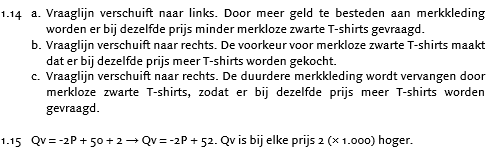 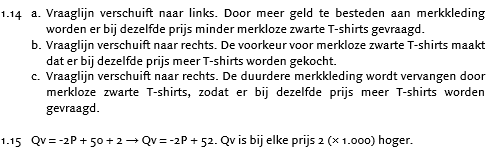 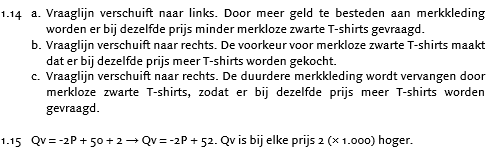 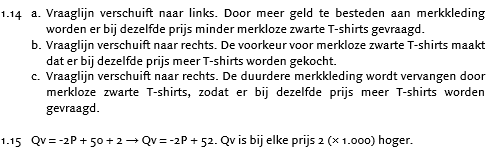 De arbeidsmarkt
De arbeidsmarkt wordt vaak benaderd als een markt van volkomen concurrentie.
Eigenschappen: 
Veel aanbieders/vragers
Homogeen product
Vrije toe en uittreding
Transparante markt.
Geen invloed op de prijs door de individuele aanbieder.
De arbeidsmarkt
De arbeidsmarkt wordt vaak benaderd als een markt van volkomen concurrentie.
Eigenschappen: 
Veel aanbieders/vragers (correct)
Homogeen product (arbeid is heterogeen)
Vrije toe en uittreding (scholing vaak nodig)
Transparante markt. (niet transparant)
Geen invloed op de prijs door de individuele aanbieder. (invloed tijdens contract onderhandelingen).
Lees zelfstandig paragraaf 1.4 (weinig uitleg, theorie is toegankelijk vanuit de tekst).
14
15
12
13
10
11
9
8
5
6
7
4
3
1
2
Maak opgaves 1.16 t/m 1.20 
15 minuten de tijd, eerder klaar maak opgave 1.30
Eerste 7 minuten zelfstandig (zorg dat je in die tijd de theorie leest) daarna mag je overleggen.
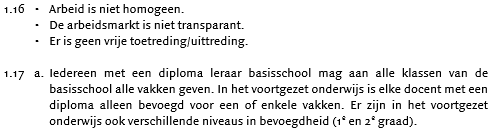 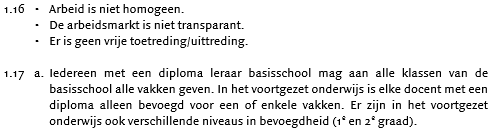 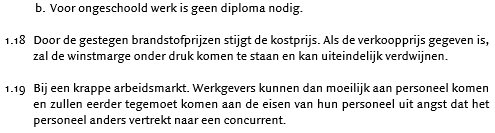 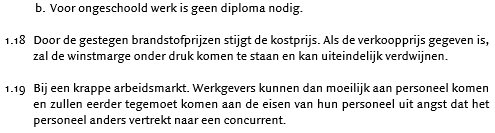 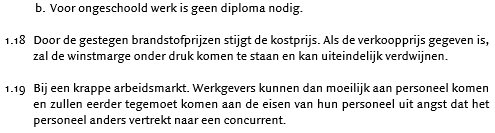 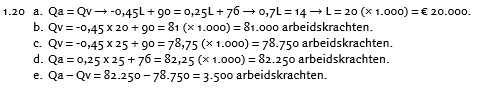 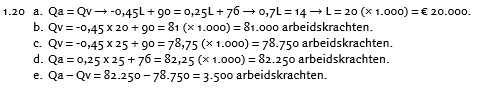 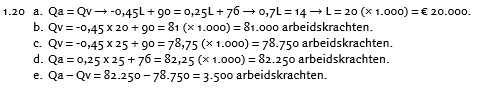 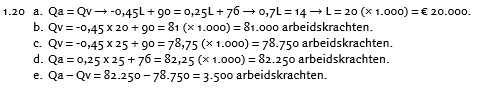 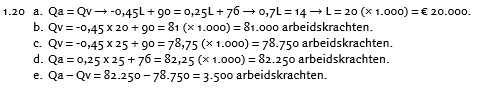 Maak opgave 1.30
10
9
8
5
6
7
4
3
1
2
10 minuten de tijd.
Eerder klaar maak opgave 1.21
Eerste 5 minuten zelfstandig aan de slag.
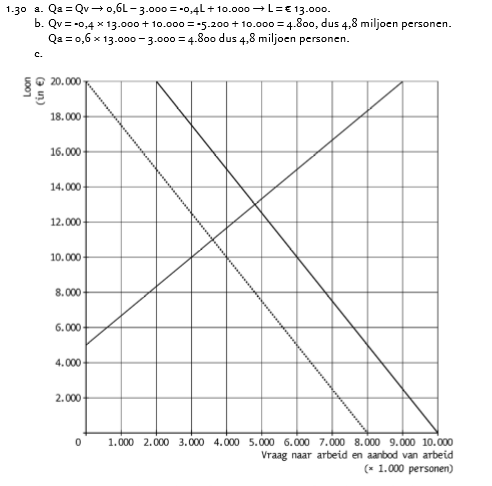 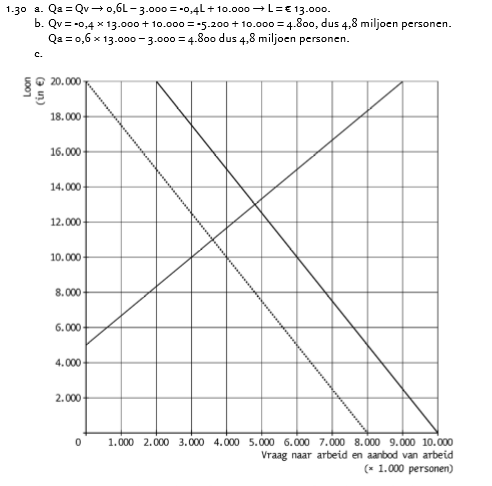 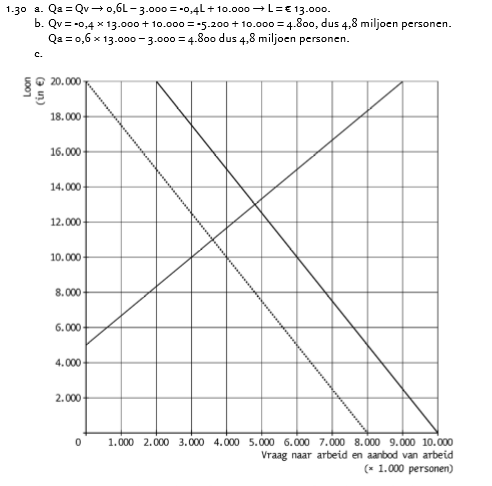 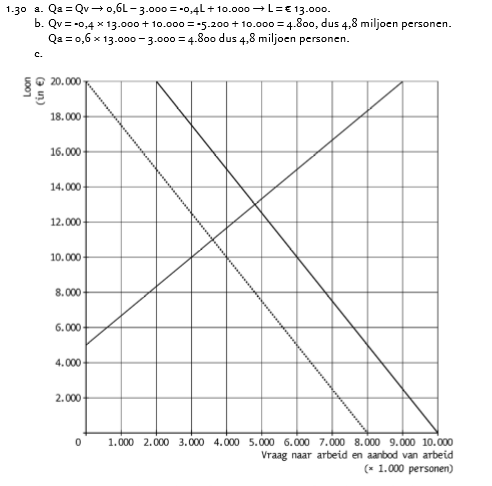 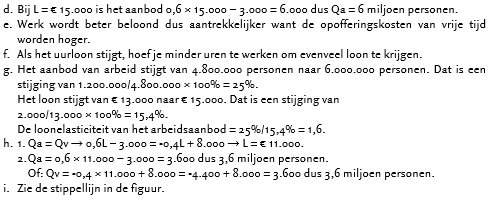 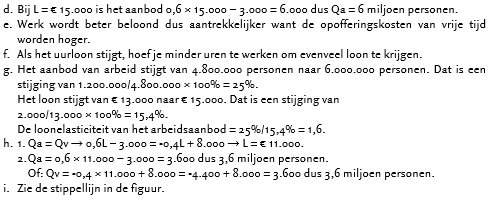 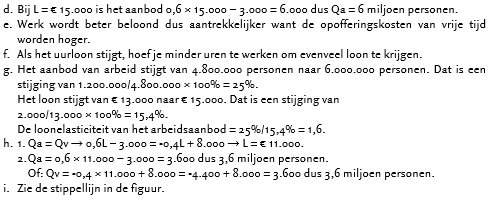 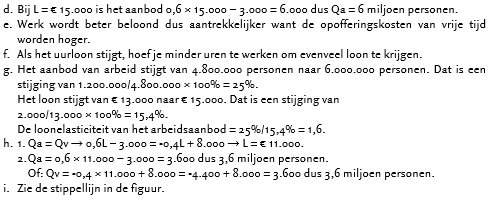 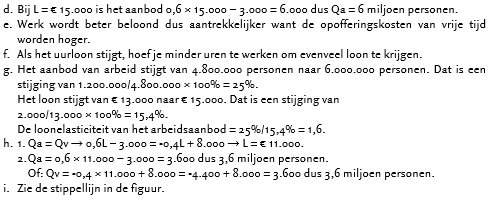 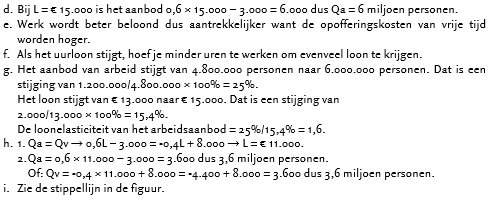 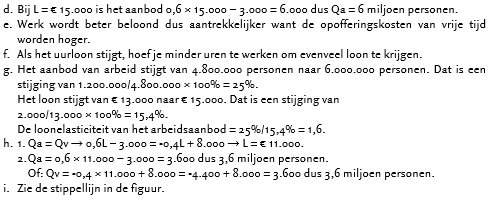 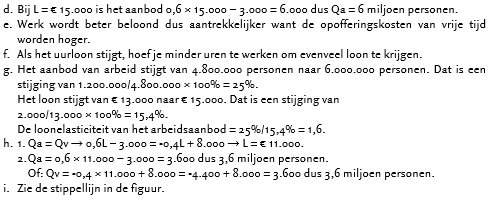 Maak opgave 1.21
5
6
4
3
1
2
6 minuten de tijd.
Eerder klaar, mag je wat voor jezelf gaan doen.
Eerste 3 minuten zelfstandig aan de slag.
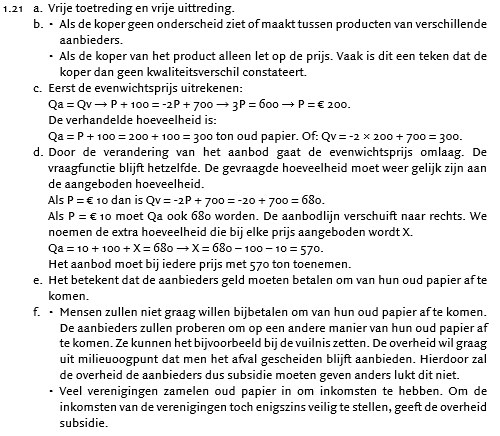 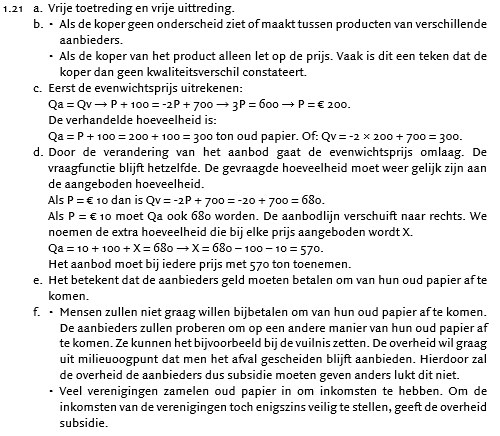 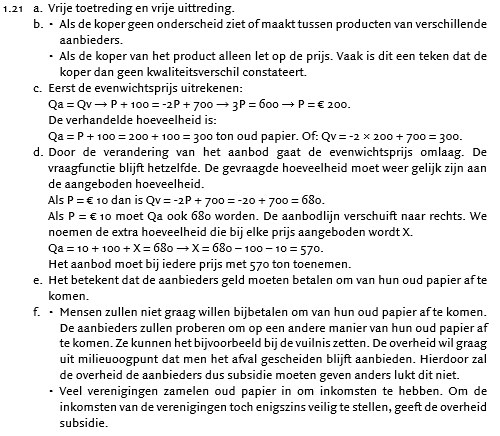 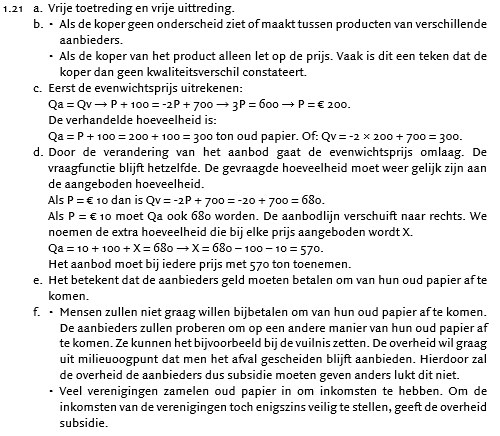 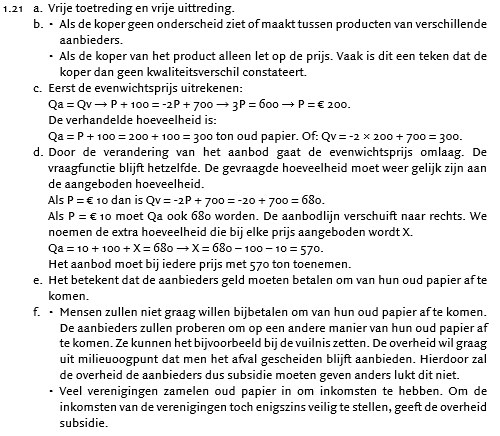 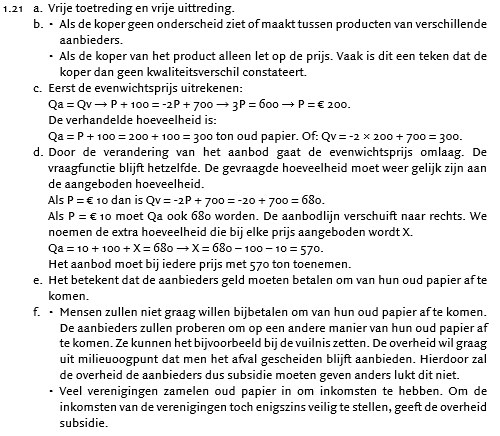 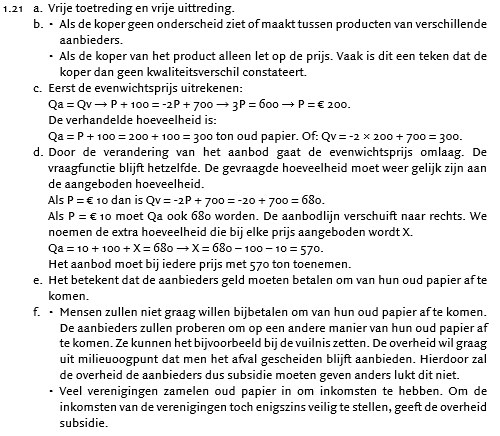 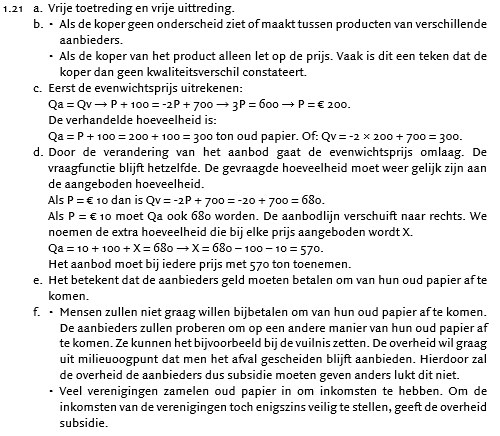 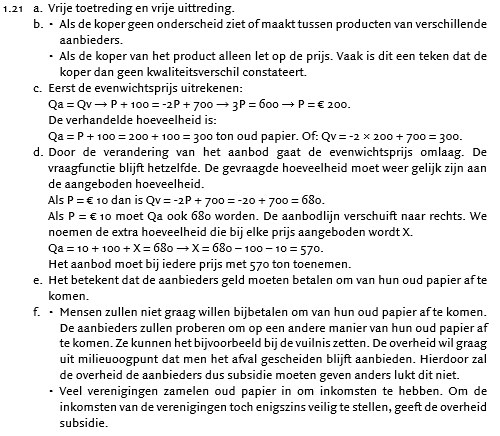 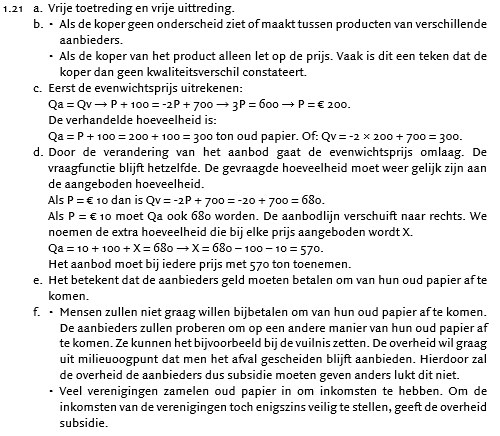 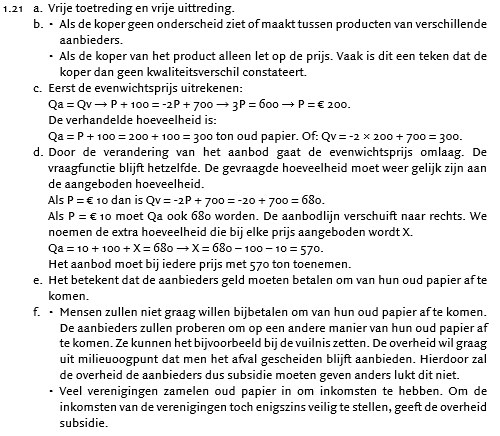